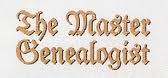 Mike’s TMG Tips
Ottawa TMGUG
8 Sep2018
History Research Environment (HRE)
History Research Environment is a community project to create a free platform-independent application for the serious amateur or professional historical researcher.
For genealogists, HRE will provide an onward path for users of the discontinued program The Master Genealogist (TMG).
HRE will also handle a very wide range of other historical and cultural research needs.

Project website: https://historyresearchenvironment.orgVolunteer skills: https://historyresearchenvironment.org/become-a-volunteer/Donate: https://historyresearchenvironment.org/donate/Wiki: http://hrewiki.org/index.php?title=Main_Page
[Speaker Notes: Latest newsletter was December. Anybody subscribe to their Mailing List?]
HRE newsletter, July 2018
At the end of April, locked down the design of the HRE database – that is, the design of all the database tables and how they all link together. 
The development team have put together the first real screens of ‘HRE v0.1’ and are starting to flesh out the code behind them.
Social Media Update
TMG-REFUGEES:
https://lists.rootsweb.ancestry.com/hyperkitty/list/tmg-refugees@rootsweb.com/
-1 discussions in July, nothing in August
Website: https://sites.google.com/site/tmgrefugees
TMG Facebook Page: No posts since June
https://www.facebook.com/groups/themastergenealogist/

TMG Mailing List https://lists.rootsweb.ancestry.com/hyperkitty/list/tmg@rootsweb.com/
	-41 discussions in August

Wholly Genes Forum
http://www.whollygenes.com/forums201/index.php	 -4 discussions in August
[Speaker Notes: Rootsweb Mailing Lists came back in early March. I’ve shown numbers above to suggest that the TMG Mailing List is probably your best place to get TMG help.]
TMG Expertise
Terry Reigel: http://www.reigelridge.com
Lee Hoffmann: http://www.tmgtips.com/
John Cardinal: https://www.johncardinal.com/
Michael Hannah: https://www.mjh-nm.net/MY_WAY.HTML
Jim Byram
[Speaker Notes: These are some of the experts in TMG. The first four have websites with useful information on a wide ranges of aspects of TMG

Jim Byram is a technical expert and he tends to hang out on the TMG forum rather than on the Mailing List.]
TMG project opens but “not responding”
That sounds like you have a screen open, but hidden behind others, waiting for your response. 
Use the "Center the current Window" command on the Windows menu to see if that causes a screen to appear.
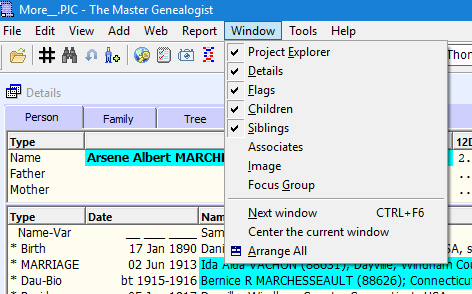 Step Children
I have a couple on a Journal report who are showing as the parents of two daughters, when they are his step-children not his bio daughters. I have them tagged as Dau-Ste on his page and he shows as father-ste on their pages. For the purposes of this one report, is there a way, other than changing the tags altogether, to hide these girls? The report is for the father's bio line and the girls are not necessary for this narrative.
Step Children
The *Name* of the relationship tag is purely a visual cue to the user.  Any relationship tag set as Primary between the parent and child is always treated as the genetic/bio relationship by TMG. I suspect that you have the step-father showing as the Primary father for each Step-daughter. TMG only looks at the Primary/non-Primary status to determine parent-child relationships and does not look at the type of parent-child relationship. 
To make the relationship non-Primary, highlight the “Parent” Tag and  press the [Asterisk] key.  This will move the “Parent” Tag to the Tag Box as a non-Primary Tag, and the daughter will not appear as their child.
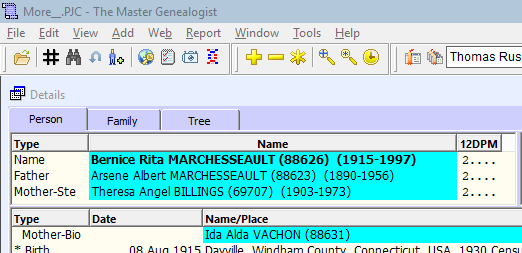 Step Children
The daughter will also not appear as a step-daughter either.  If you want such a reference, you will need to add a Tag (Note, Anecdote, or whatever) with text  stating the relationship.  Many users create a Custom Tag Type (Step-Child) [similar to the Adoption Tag) with Tag/Witness/Sentences that describe the relationship.
Michael Hannah’s book has a whole separate chapter on ways to enhance their treatment of step children by both TMG and SecondSite. 
(https://www.mjh-nm.net/MY_WAY.HTM)
[Speaker Notes: The non primary link is simply ignored by TMG. Bernice will not show on reports for Ida Alda VACHON, only for Theresa Angel BILLINGS]
Source Templates for The Master Genealogist(TM)
http://www.lulu.com/shop/tri-valley-tmg-users-group/source-templates-for-the-master-genealogisttm/paperback/product-20673683.htm
[Speaker Notes: Our TMG group, Tri-Valley TMG, worked collaboratively during the course of a couple years to understand "sources." 
Eventually, we decided to publish the results of our discussions via Lulu.com, an online on-demand printer to eliminate the need to warehouse printed copies. 
We invite you to explore our efforts at
"http://www.lulu.com/shop/tri-valley-tmg-users-group/source-templates-for-the-master-genealogisttm/paperback/product-20673683.html"]
TMG and Second Site - bmp versus jpg
BMP is not a valid image format for use on web pages created by Second Site. When Second Site's image support was implemented, the valid web page image types were JPG, PNG, and GIF.

***So, if you intend to use Second Site, you should not use BMP exhibits.***
 
For most pictures, i.e., digital (or scanned) photographs, you should use JPG. The JPG version of a BMP file will be much smaller than the BMP file. JPG will lose some detail during compression, but the difference is usually not visible to the eye if you use the lesser compression settings.
 
If you are concerned about losing detail, perhaps with the image of a scanned document, you can use PNG. The "full color" PNG format will compress the image but will not lose any detail. There are also versions of PNG that restrict the color palette. Those versions will lose some detail, but in a different way than with JPG, and the difference makes color-palette-compressed PNG images more suitable than JPG for scanned documents. PNG images support transparency, i.e., some pixels in the image will be invisible and allow the background to show through. That's typically not a requirement for exhibit images. 

GIF is similar to a PNG image that is limited to 256 different colors. I'd stick with either PNG or JPG.

- John Cardinal, Jul 2015
TMG shows non-current sibling spouse
The spouse that appears in the Children and Siblings windows is the "last viewed spouse." But this term has a very specific meaning. It means the last spouse in the Family or Tree views. So if you've been looking at/working with spouse 3 most recently - then you'll see spouse 3 listed  - but if you then view or work with spouse 1, then next time you'll see spouse 1 listed.

To change which spouse it is, make the person with multiple spouses the focus of either the Family or Tree view in the Details window. Then click the Next button at the lower left corner of that window until the desired spouse is displayed. When you return to your regular view that spouse will appear in the Children or Sibling window.
 
If you are wondering, no, I don't know how it gets set initially if you haven't used the Tree or Family view. I'd guess it has to do with the order in which the spouses were added to the Project.
Birth Order Flag
The Birth order flag displays the birth order for the children of a couple. This flag is used to number children in certain reports, such as the Family Group Sheet. 
If a Birth order flag is set, it will override dates and sort dates when sorting children in the order of their birth for reports.
Birth Order Flag
To edit the birth order flags for the children in a family
1.  Make one of the children the Subject in the Details window.
2.  With the Flags window displayed, double-click on the Birth order flag or right-click and select Edit this flag from the menu.

The Birth Order window will appear.

3. Highlight a child and click on            to enter the birth order number.
4. Repeat until all children have been numbered, then click [OK].

or

3. Double-click on a child. The Edit Birth Order window will appear.
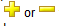 Printer Options
How do I select RTF file generation? Just have PDF or Word options. 
Go to Preferences > Program Options > Reports and under "Preferred output types" check the box of Rich Text Format.
Getting the Text Right
I believe that Wholly Genes intended that the names of churches and schools be entered in the Details field. That's what I do. 

Sort Dates are used to sequences the Tag where you want it. If you are using Beginner mode you will have to go to Preferences > Program Options > Data Entry and switch to Advanced mode to see the Sort Dates.
-Terry Reigel
Custom Tags
TMG comes with a large number of default Tag Types to record various events. It also provides the user the option to create custom Tag Types to suit his or her preferences.
Military Tag
The standard Tags do not include a Military Tag.  It does include a Military-Begin and Military-End Tag -- both of which provide for (but do not require) a Second Principal to be entered.  These would be used for when a person entered or was discharged from military service.  Normally, only the one Principal would be entered although there were times when two (or more) entered service at the same time.  Usually multiple persons entering at the same time were siblings, close friends, even a group from the same community (or closely surrounding communities).
 
The Tag Sentence Structure for these Tags begin with "[P] <|and [PO]> ...."  The angle brackets (called Conditional Markers) and the "|" marker meaning "or") signify that the "and [PO]" part is not to be included/printed if the Second Principal is empty. Thus you would read the Sentence Structure as "Subject Principal ...." (when there is no Second Principal) or "Subject Principal and Other Principal ..." (when both Principals are entered).
Military Service Tag
[P] <|and [PO]> served in the military <[D]> <[L]>
Jerome Joseph Corcoran served in the military from 24 Feb 1941 to 14 Nov 1945

[P] <|and [PO]> served in <[M]> <[D]> <[L]>
Jerome Joseph Corcoran served in US Army from 24 Feb 1941 to 14 Nov 1945.

[P] <|and [PO]> had Revolutionary service <[D]> <[L]>
Col Roger Billings had Revolutionary service.
[Speaker Notes: The first is my standard statement; the second allows me to add information in the memo field; perhaps a unit name. The last applies to those who served in the American Revolution and reflects the stamen given in some docuumnets.]